Kapittel 26Fra finanskrise til systemkrise?
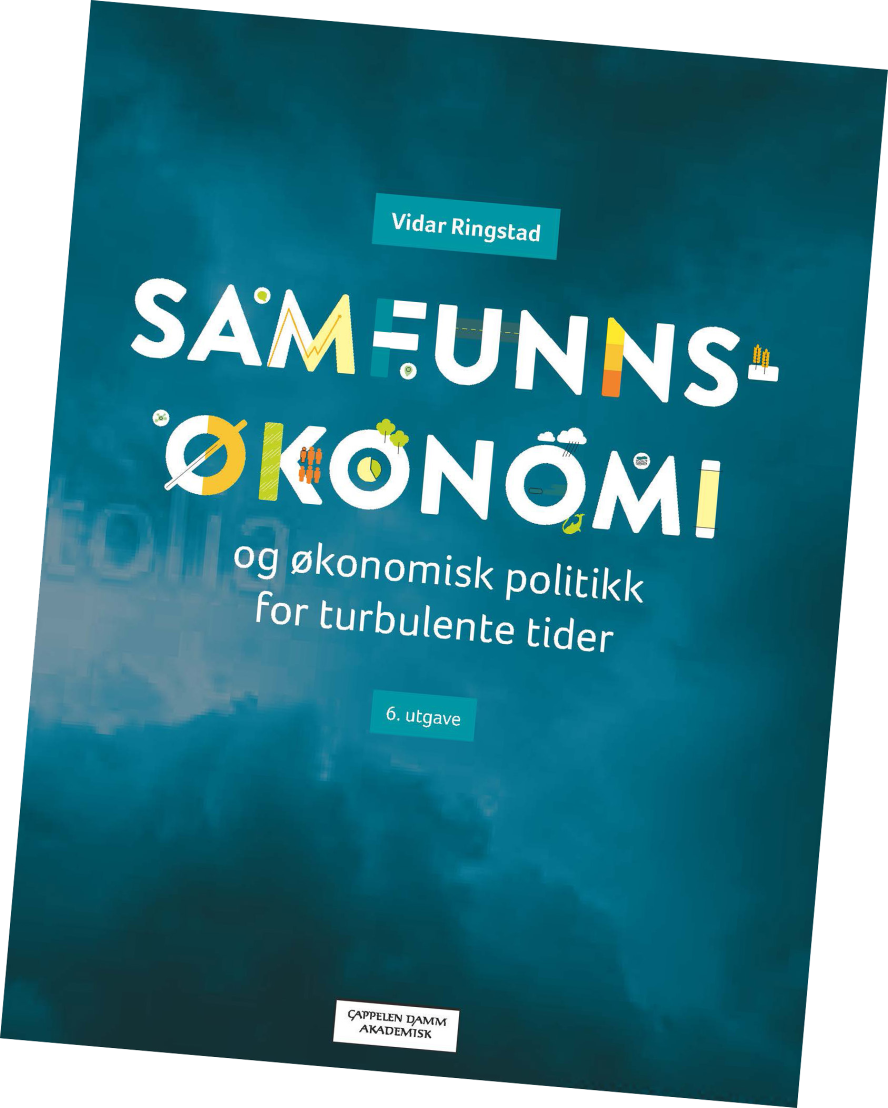 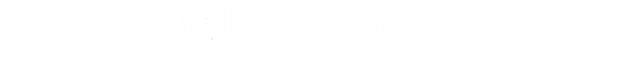 Hva skjedde i 2008?
Boblesprekk i boligmarkedet
Bankpengesystemets skjørhet
Betydningen av atferdsrisiko
Lobby- og tilkarringsvirksomhet
Markedsfundamentalisme
Spareparadokset
 
Spareparadokset kan belyses på grunnlag av den enkle modellen i (20.3)
Økt sparetilbøyelighet innebærer Δb < 0 og med uendret investering (ΔI = 0), får vi (20.3) som
 	ΔR = ΔC
 	ΔC = aΔR +  Δb
	ΔI = 0
Dette gir oss:
 	ΔR = ΔC = Δb/(1-a)
Derfor er:
 	ΔS = ΔR – ΔC = 0
Finanspolitikk og flytting av finansielle ubalanser
 
Finanspolitikk som er slik at aktivitetsnivået holdes konstant (ΔR = 0)
Bruker modellen i (25.4) for ΔI = ΔA = 0. Vi får da:
	   0 = ΔC + ΔG – ΔB
	ΔC = - aΔT + Δb
	ΔB = 0
Dette gir oss:
	- Δb = ΔG – aΔT
Virkningene for privat sparing
 
Privat sparing er i denne situasjonen lik
	Sp = R – T – C
Ettersom ΔR = 0, får vi:
	ΔSp = - ΔT – ΔC
Ved å benytte seg av uttrykkene for ΔC og Δb i oppslag 9, får vi:
	ΔSp = ΔG – ΔT
Virkningene for offentlig sparing
 
Offentlig sparing er i dette tilfelle lik:
 
	So = T – G
 
Altså har vi at:
 
	ΔSo = ΔT - ΔG
Automatisk stabilisering og destabilisering
Likviditetsfeller og deflasjonstendenser
Krisen og veksten i den offentlige sektoren
Bobler og kriser som fattigdomsgenerende mekanisme
Er vårt stabiliseringspolitiske system
ved veis ende?